Risk Adjustment 101
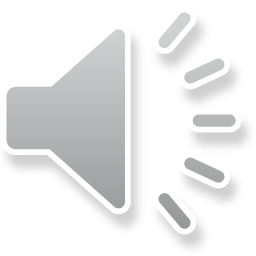 Presented by: 
Tom Nasadoski, VP Health Plan Risk Adjustment and Data Analytics
Copyright 2024, Martin’s Point Health Care, Inc. These materials may not be reproduced or distributed without the prior written permission of Martin’s Point.
Risk Adjustment 101
Risk Adjustment:  A way for CMS to calculate what to pay a health plan based on a patient’s health status, demographics, and their likely use of health care services and the costs of those services.

Purpose of Risk Adjustment:
Risk Adjustment is used to estimate the cost to treat a patient in a given year, based on the patient’s specific health needs.
Risk Adjustment is a way to help make sure health plans are paid fairly for the beneficiaries they cover – plans get paid more for members who have more health problems than for healthy patients who may not need as many services.
Risk Adjustment evens the playing field, recognizing that not all patients are the same, so that providers are able to treat patients with different health care needs and not just healthier, less costly patients.

Risk Score: A number representing the predicted cost of treating a specific patient or group of patients compared to the average Medicare patient, based on certain characteristics and health conditions.
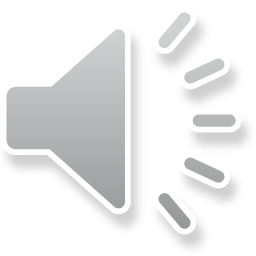 2
[Speaker Notes: For risk adjustment, discussion topics include diagnosis coding results, documentation observations, remaining gaps, etc. Will partner with network on best way to engage with DS and other ACOs in partnership with clinical and quality]
How does Martin’s Point utilize Risk Adjustment?
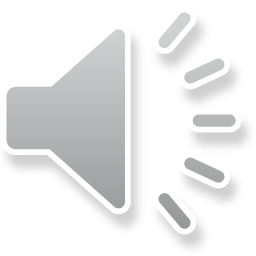 3
[Speaker Notes: Patient benes
 Medicare risk adjustment helps ensure that Medicare Advantage (MA) plans are fairly compensated for enrolling patients with varying health statuses—and this system can actually benefit patients or beneficiaries in a few meaningful ways:
1. Promotes Access to Care for Sicker Patients
Risk adjustment gives higher payments to plans that enroll sicker or more complex patients (e.g., those with diabetes, heart failure, or cancer). Without this adjustment, plans might avoid covering high-risk individuals. So, by compensating for health status, it encourages plans to accept and care for patients with serious or chronic conditions.
2. Supports Comprehensive, Proactive Care
Because accurate risk adjustment relies on complete diagnosis coding, Medicare Advantage plans have a strong incentive to:
Ensure regular check-ups
Properly document and manage chronic diseases
Conduct health risk assessments
This leads to more proactive, personalized care and can help catch or manage conditions earlier.
3. Encourages Quality and Care Coordination
Risk adjustment, when combined with quality-based incentives (like Medicare Star Ratings), pushes MA plans to improve care coordination. This can mean:
Better communication among providers
Fewer duplicative tests
Improved patient experience
Potentially better outcomes
4. Stabilizes the System
For patients in general, a fairer payment model means more stable and sustainable Medicare Advantage plans. That can lead to:
More plan choices
Competitive premiums
Expanded supplemental benefits (like dental, vision, transportation, etc.)


Health Outcomes
Stability in Coverage
Quality of Care
Chronic Disease Management
Improved Equity in Healthcare
PROVIDER
Encourages comprehensive care
Improved Patient Care
Alignment with Quality Metrics
Chronic Disease Management
Value Based Care incentives]
Medicare Risk Score Calculation
Risk Adjustment begins at the point of care.



The cycle begins January 1 of each year.
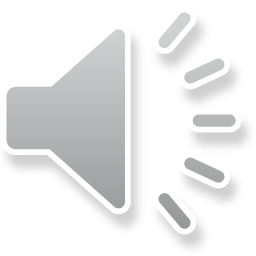 4
What is an HCC?
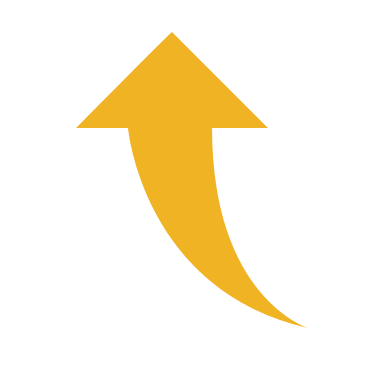 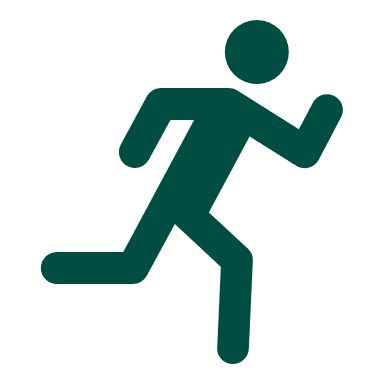 A Hierarchical Condition Category (HCC) is a system used to classify and group medical diagnoses into categories based on their severity and expected healthcare costs. ICD-10-CM diagnosis codes are grouped into similar disease categories and varying severity levels, and those groupings may be used to determine payment rates.

CMS groups similar diagnoses into HCCs.
CMS assigns a numeric code to each HCC.
HCCs are translated into a risk adjustment factor (RAF) value.
CMS calculates a risk score for each beneficiary based on their demographics, health conditions, and other factors.
CMS uses risk scores to calculate risk-adjusted payments to MA plans.
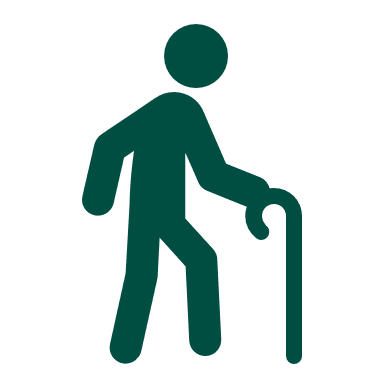 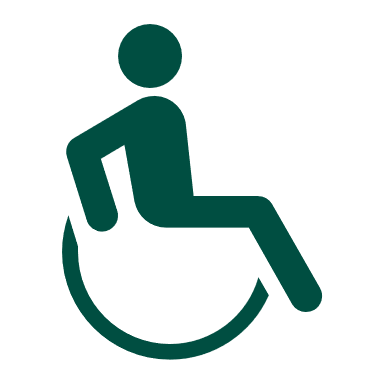 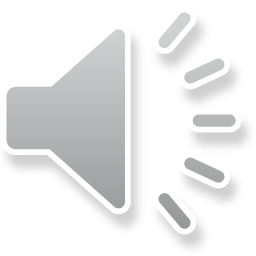 5
[Speaker Notes: DRAFT SPEAKER NOTES (FOR ILLUSTRATIVE PURPOSES ONLY): 

What is an “H-C-C”?
A Hierarchical Condition Category (HCC) is a group of ICD-10-CM diagnosis codes that are for similar diseases and varying severity levels that are associated with similar costs of care to manage and care for those conditions. 
HCC diagnosis codes consist of chronic, episodic and acute conditions. 
HCC risk adjustment models represent how Medicare, Medicare Advantage, such as our Martin’s Point Generations Advantage Health Plan, and other Value-based Payer Health Plans risk adjust their enrolled patient population. 
Health Plans and Providers may receive reimbursement based on accurate and consistent Provider documentation of patient’s HCC diagnoses. 
The Centers for Medicare & Medicaid Services (also known as “CMS”) HCC risk adjustment model has been utilized by CMS Medicare Advantage for over *twenty (*implemented by CMS in 2004) years and this value-based reimbursement model uses Medicare Advantage health plan enrollee’s (patient) demographic factors and HCC coefficient relative factors to annually calculate the enrollee’s (patient) risk score to predict future costs of care and outcomes based on the CMS-HCC diagnoses reported by eligible Providers during eligible encounters. An example of an eligible encounter is a face-to-face office visit conducted by the patient’s primary care physician or nurse practitioner.
The annual HCC risk score reflects the enrollee’s (patient) disease burden and is used to predict medical resource use, associated costs, ​and proper payments associated for the care and management of the HCC diagnoses during the calendar year.​​
Accurate, specific, and compliant Provider clinical documentation must be present in the patient encounter medical record during eligible Hospital Inpatient encounters, Hospital Outpatient encounters and Provider face-to-face and telehealth (audio and video component) encounters to support the CMS-HCC diagnosis code(s) assigned on the claim and reported to the Medicare Advantage Organizations (MAO) (in this case Martin’s Point Generations Advantage Health Plan) who submits the HCC diagnosis code data to CMS and CMS calculates the risk score for each patient. 
In looking at the rising arrow illustration example of three different Medicare Advantage patient’s, the Medicare Advantage enrollee (patient) running may be healthier and reflect a lower risk score than the enrollee (patient) walking with a cane as compared to the enrollee (patient) in the wheelchair.]
HCC 227: Cardiomyopathy/Myocarditis
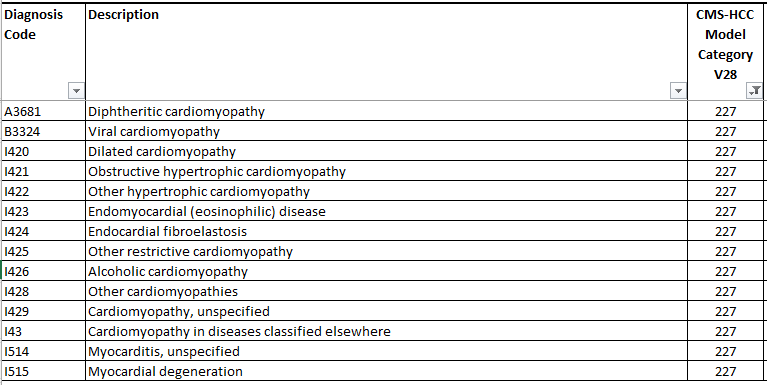 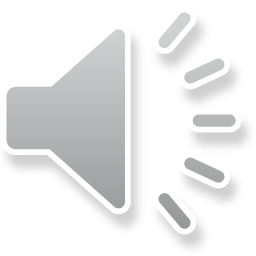 6
Hierarchy logic
Severity of illness
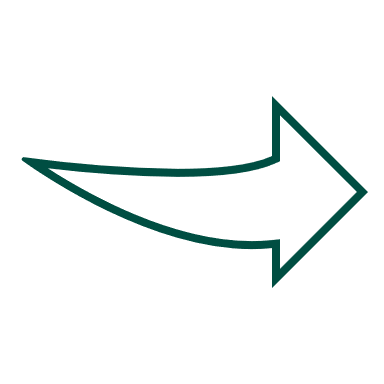 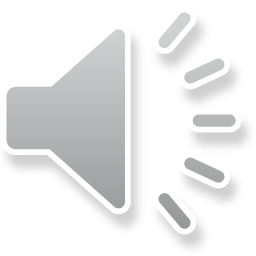 7
Risk Score Coding and Documentation Illustration
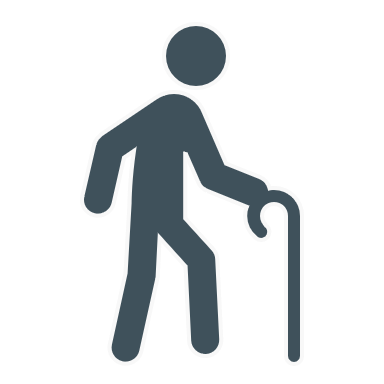 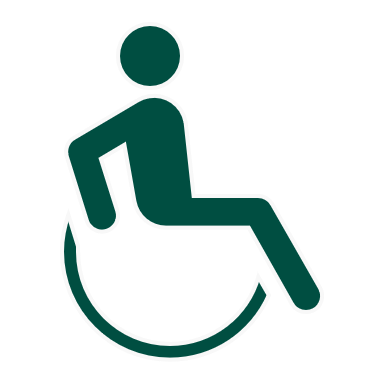 Difference in member/patient 
clinical profile
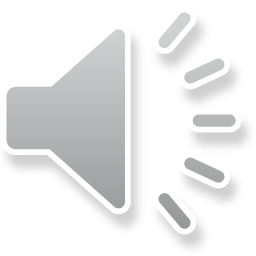 *Severe Diabetic Eye Disease, Retinal Vein Occlusion, and Vitreous Hemorrhage
8
Common Provider Pitfalls…
Reporting only the primary diagnosis
Coding generic or unspecified codes
Using rule out diagnosis codes
Coding ‘History of’ as current
Not documenting evidence of active disease when coding active cancer
Lack of support for full ICD 10 code description (combination codes)
Overlooking conditions relevant to health status
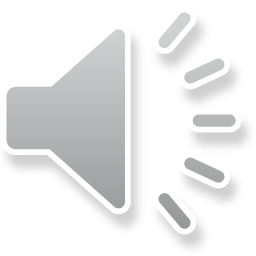 9
Consistently document patient’s active, chronic conditions               at least once per year.​
Specify active, chronic conditions in the Provider. “Assessment/Impression” and “Plan” section to the highest level of known specificity. 
Document the current status and supporting criteria for each condition to support accurate diagnosis code assignment during the patient’s encounter.
Manage and update your patient’s Problem List as appropriate at each patient encounter​.
Accurate, specific, consistent documentation of conditions reflects accurate patient diagnostic and quality data.​
Key Take Aways
Accurate
Complete
Truthful
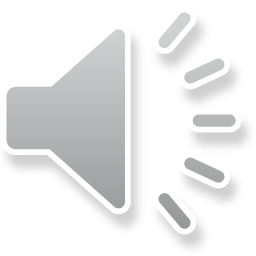 10
[Speaker Notes: DRAFT SPEAKER NOTES (FOR ILLUSTRATIVE PURPOSES ONLY): 

Key Takeaways from today’s session are that Provider’s should consistently document patient’s active and chronic conditions in the Assessment and Plan to the highest degree of known specificity and include supporting criteria for each condition to support accurate and complete diagnosis code assignment for the encounter.

We suggest you manage and update your Patient’s problem list at each encounter and make sure to resolve historic conditions as appropriate. 

Accurate and complete clinical documentation accurately reflects your patient’s diagnostic and quality data that is reported to CMS. Specified diagnosis data can lead to improved health by identifying Care Management needs or other managed care opportunities for the patient.]
Questions? Contact us at RASupport@martinspoint.org
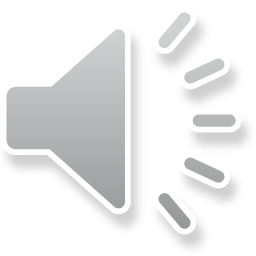